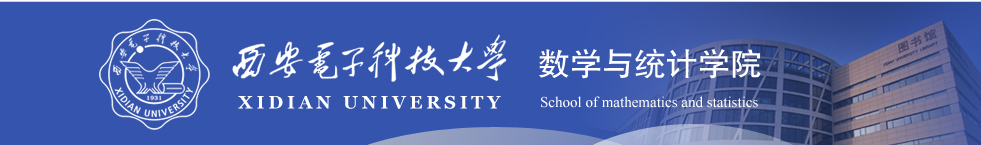 高   等   数  学
第九节  连续函数的运算与初等
                     函数的连续性
连续函数的运算与初等函数连续性
一、连续函数的和、差、积、商的连续性
若         在点  处连续, 则
定理1
(1)           在  处连续；
(2)           在  处连续；
(3) 当         时，    在   处连续.
由函数在点  连续的定义和极限的四则运算法则可证
连续函数的运算与初等函数连续性
两个连续函数的和、差、积、商(分母不为零时)是连续的.
推广 有限个连续函数的和、差、积是连续的.
在
例1
上连续
在其定义域内连续.
结论  三角函数在其定义域内都是连续的.
连续函数的运算与初等函数连续性
二、反函数的连续性
定理2 若
在区间
上单调增加(或单调减少)且连续，
则其反函数
也在对应区间
上单调增加(或单调减少)且连续.
(证明略)
简单地说 单调连续函数的反函数是连续的.
连续函数的运算与初等函数连续性
例2
上单调增加且连续,
在
函数
在      上单调减少且连续,
上也单调增加且连续,
其反函数
在
上单调增加且连续.
在
在      上单调减少且连续.
同理
在       上单调增加且连续,
结论 反三角函数在其定义域内都是连续的.
连续函数的运算与初等函数连续性
三、复合函数的连续性
定理3
与函数
由函数
设函数
复合而成，
若
而函数
在
连续，则有
参见第五节定理6的证法（略）
证
2 定理3中的      可换成其它变化过程，有类似结论.
注 1 在定理3条件下，求复合函数极限时，极限号       与
即
函数符号   可交换次序.
连续函数的运算与初等函数连续性
例4  求极限
因为            是由                 复合而成,
又函数       在点     连续,
解
故
连续函数的运算与初等函数连续性
在点  也连续.
定理4
与函数
由函数
设函数
复合而成，
若
而
连续，
且
在
证：只要在定理3中令          即可.
则复合函数
在
连续，
函数
连续函数的运算与初等函数连续性
简单的说 两个连续函数的复合函数是连续的.
推广 由有限个连续函数经有限次复合而成的函数是连续的.
是由连续函数
例如
上连续.
因此
在
复合而成,
连续函数的运算与初等函数连续性
例3
讨论幂函数      在       内的连续性.
幂函数      在       内连续.
解
因为幂函数
是由               复合而成的复合函数，
注  当      在      内有定义时，同样可证它是连续的.
由定理4知，
结论 幂函数在其定义域内连续.
连续函数的运算与初等函数连续性
四、初等函数的连续性
结论 基本初等函数在其定义域内都是连续的.
定义域
例如 1)函数
结论  一切初等函数在其定义区间内都是连续的.
定义区间 包含在定义域内的区间.
注 初等函数仅在其定义区间内连续，在其定义域内不一定
连续.
函数在定义域内的每个点处都不连续.
连续函数的运算与初等函数连续性
对初等函数    来说，若   是其定义区间内一点，则
初等函数的连续性提供了一个求函数极限的方法，即代入法.
连续函数的运算与初等函数连续性
例4 求
解
时,有
注   特别地,
连续函数的运算与初等函数连续性
例5  求
则
令
解
原式
时,有
注   特别地,
连续函数的运算与初等函数连续性
例6. 设         在         处连续，且
求
在           处连续，则
解：
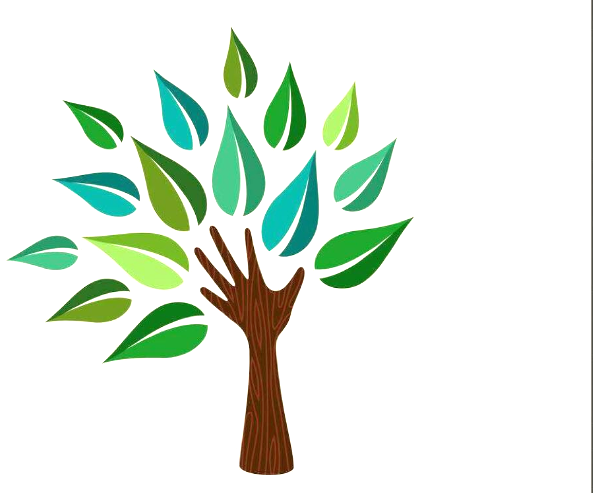 谢
谢